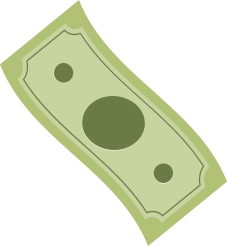 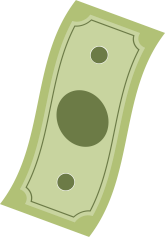 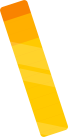 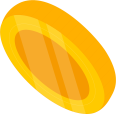 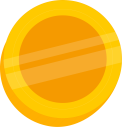 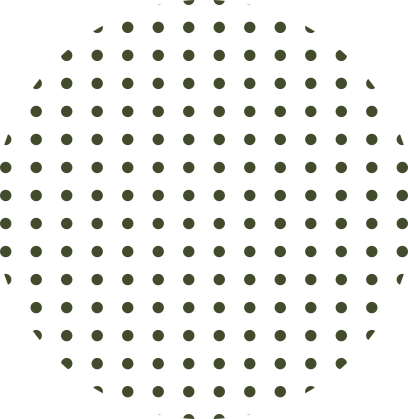 ”LA CUMPĂRĂTURI” educație financiară
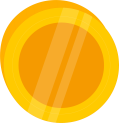 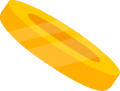 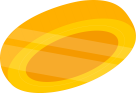 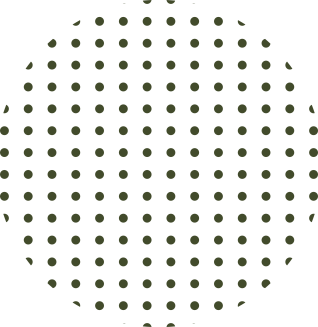 Grupa mijlocie: 
Grădinița cu P.P. Nr. 28, Baia Mare
Educatoare: Mare Minerva
                    Orosz Gabriela
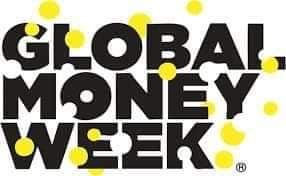 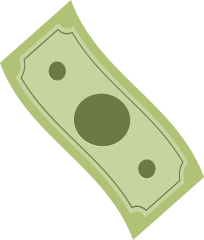 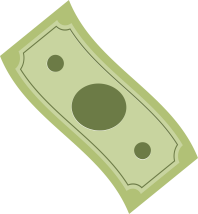 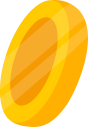 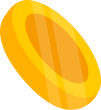 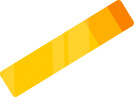 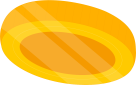 MOMENTE DIN ACTIVITĂȚILE DE EDUCAȚIE FINANCIARĂ
Educația financiară în grădiniță, realizată prin activități atractive, ajută preșcolarii să-și formeze o imagine despre modul în care banii sunt câștigați prin muncă. 
Am desfășurat cu copiii câteva jocuri pentru a se familiariza cu banii,  bancomatul, cardurile.
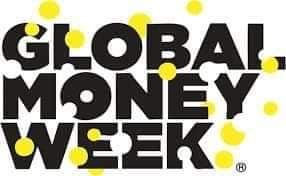 JOC DE ROL -”LA CUMPĂRĂTURI”
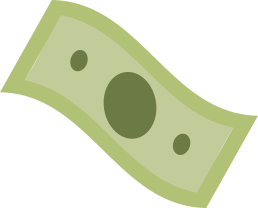 Preșcolarii au fost pe rând vânzători și clienți și au utilizat banii pentru a cumpăra diferite produse de la magazine.
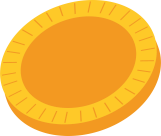 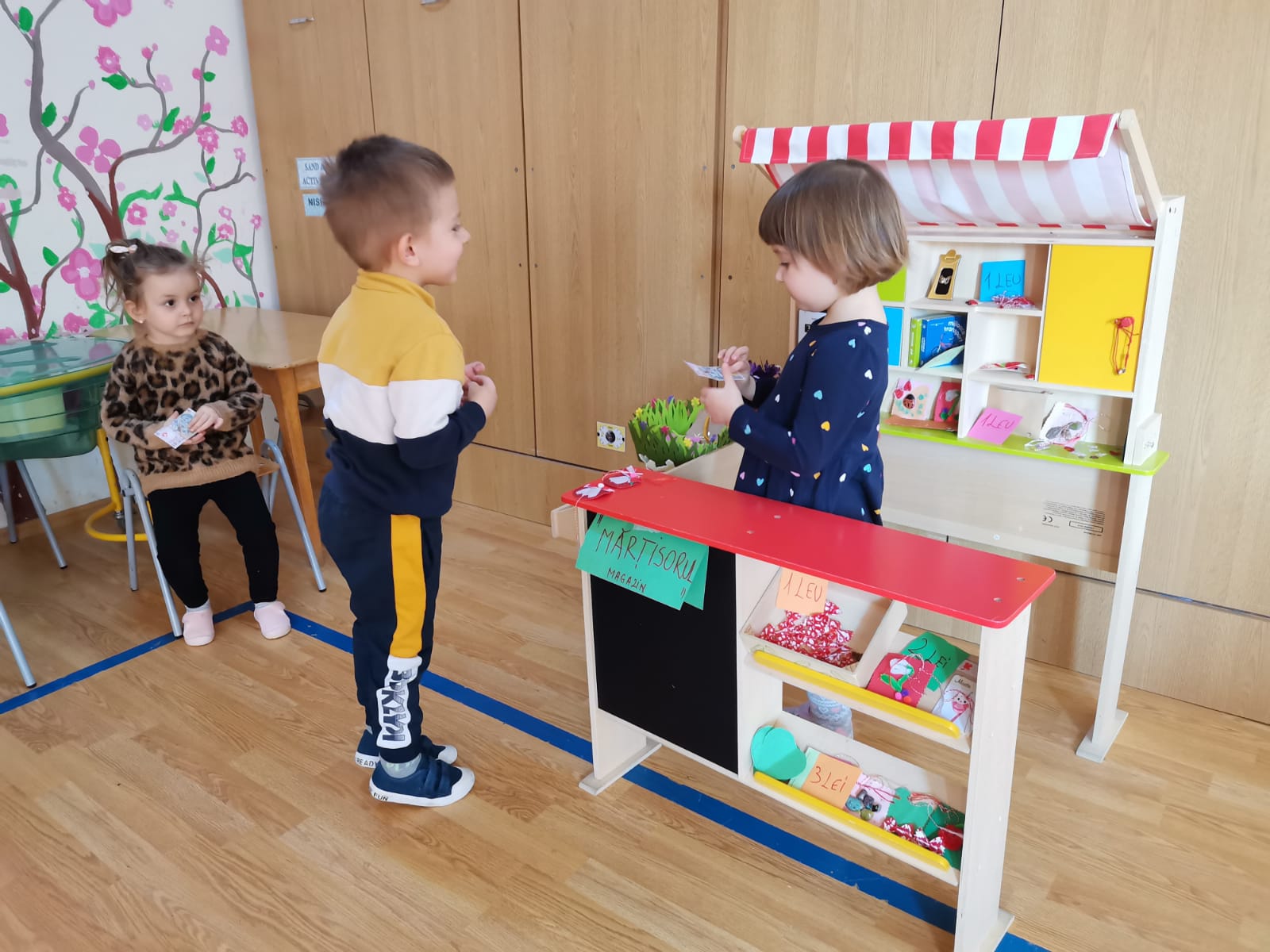 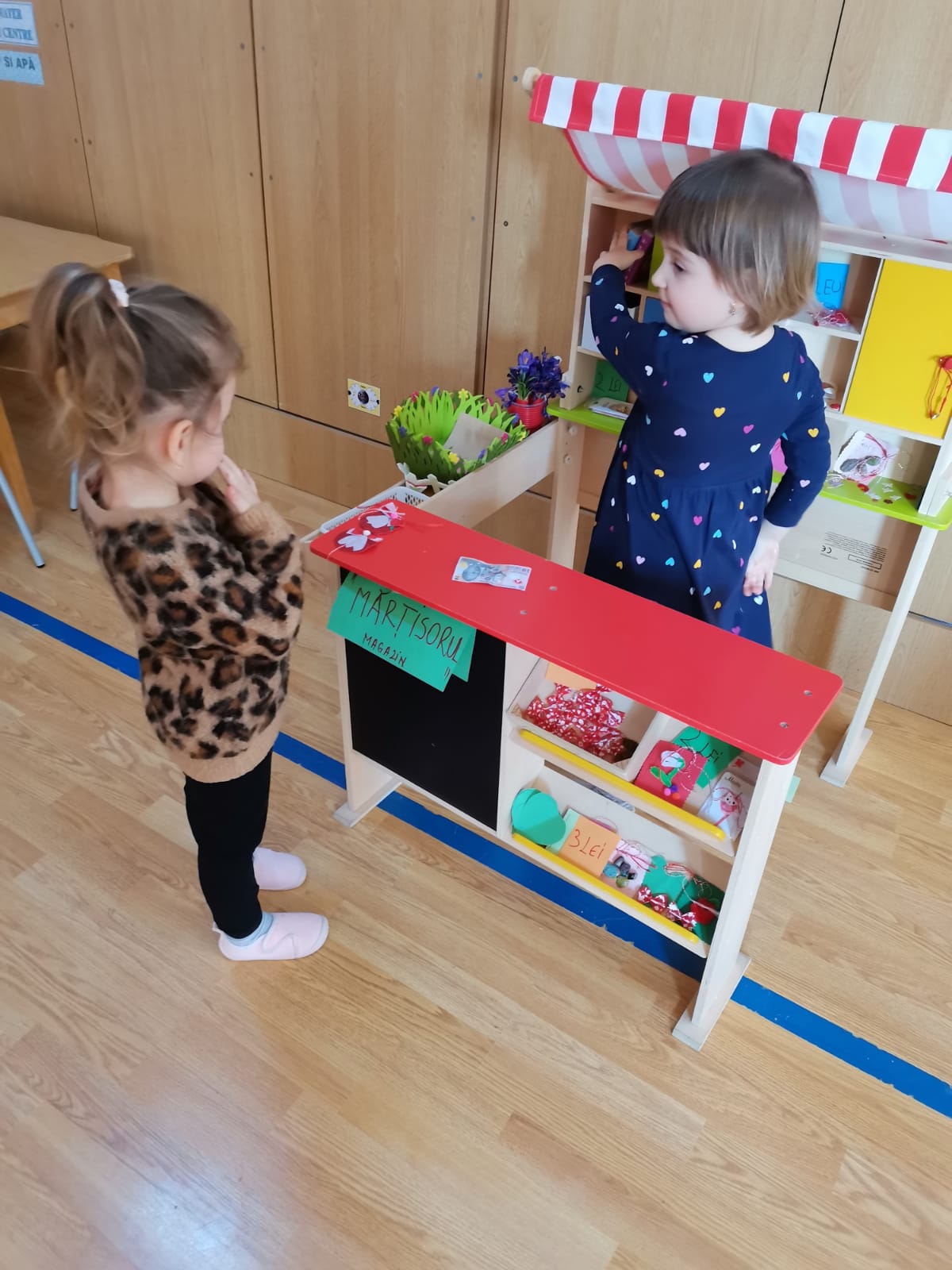 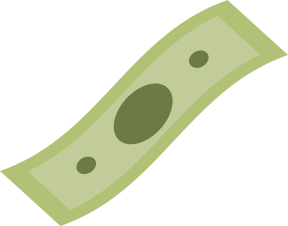 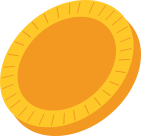 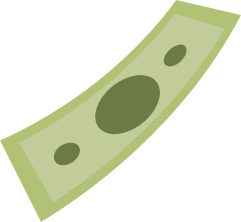 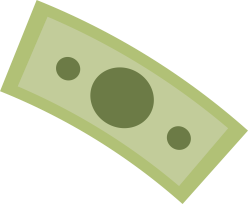 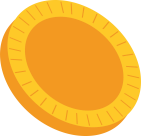 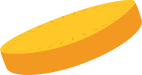 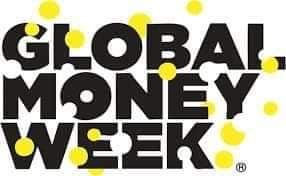 Au ales cele mai frumoase mărțițoare pentru colege.
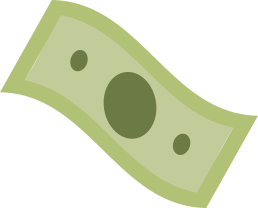 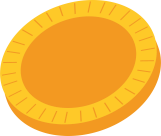 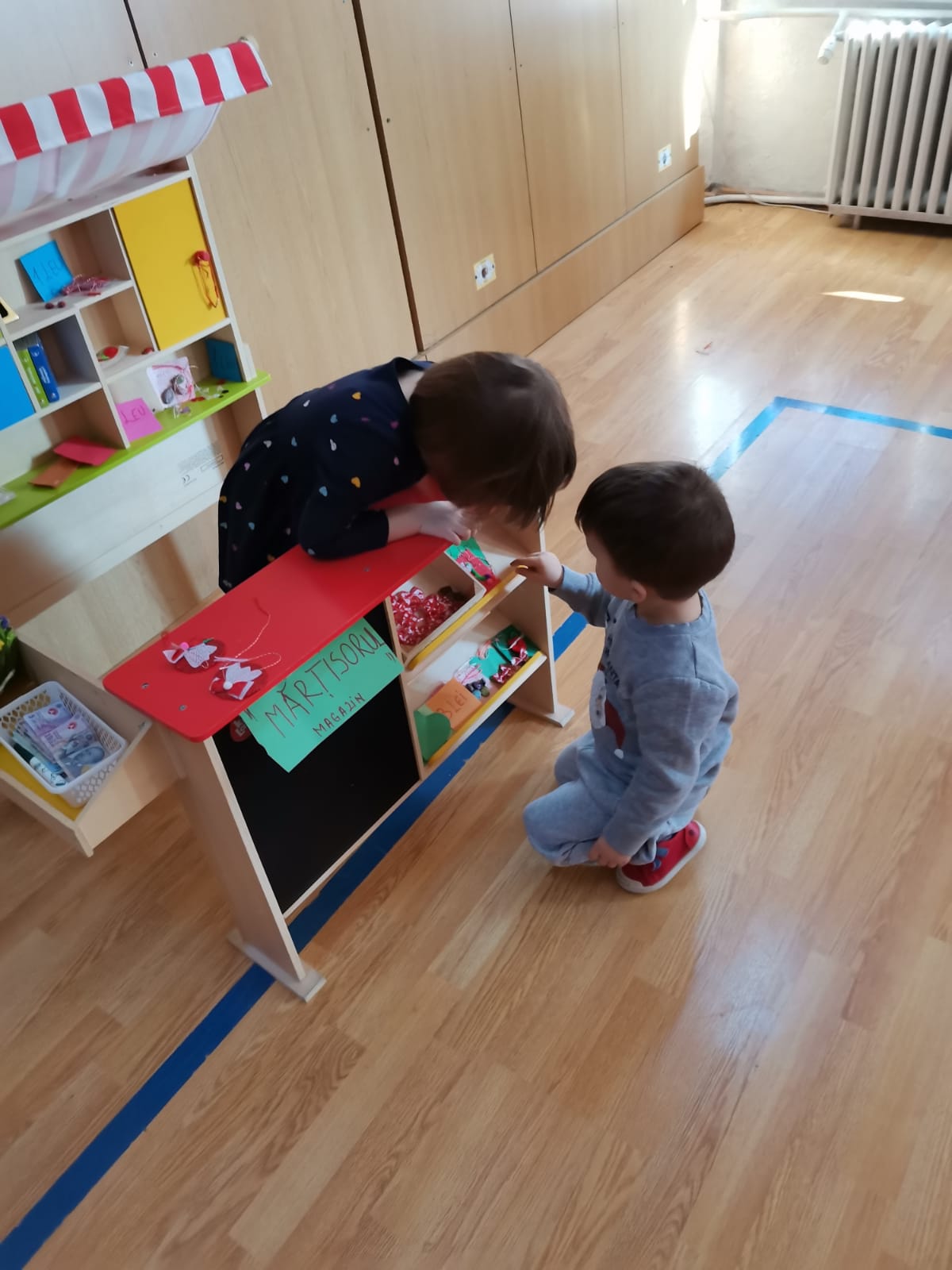 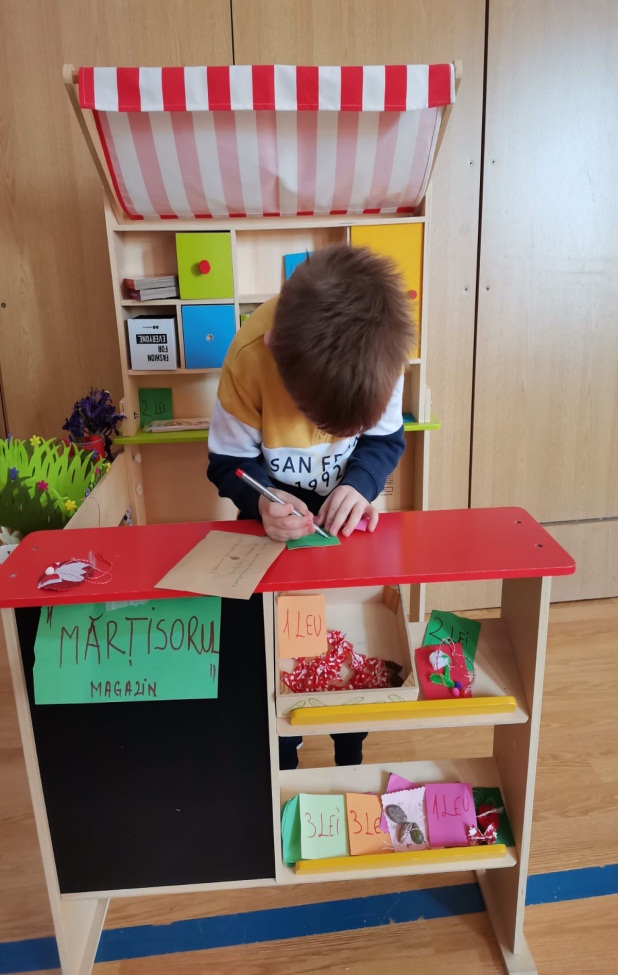 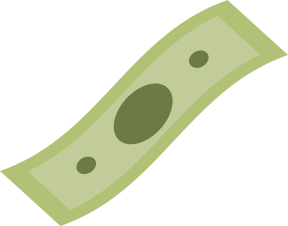 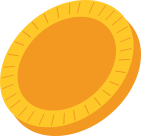 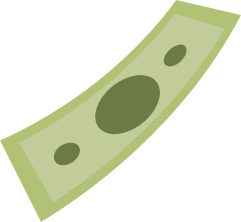 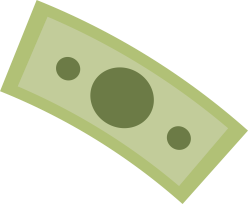 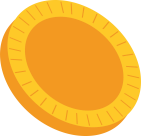 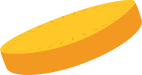 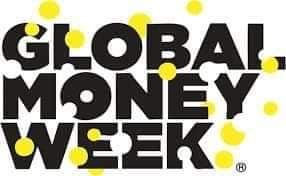 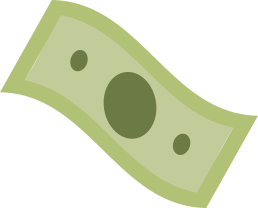 Au cumpărat rechizite de la librărie și flori de la florărie.
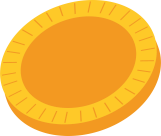 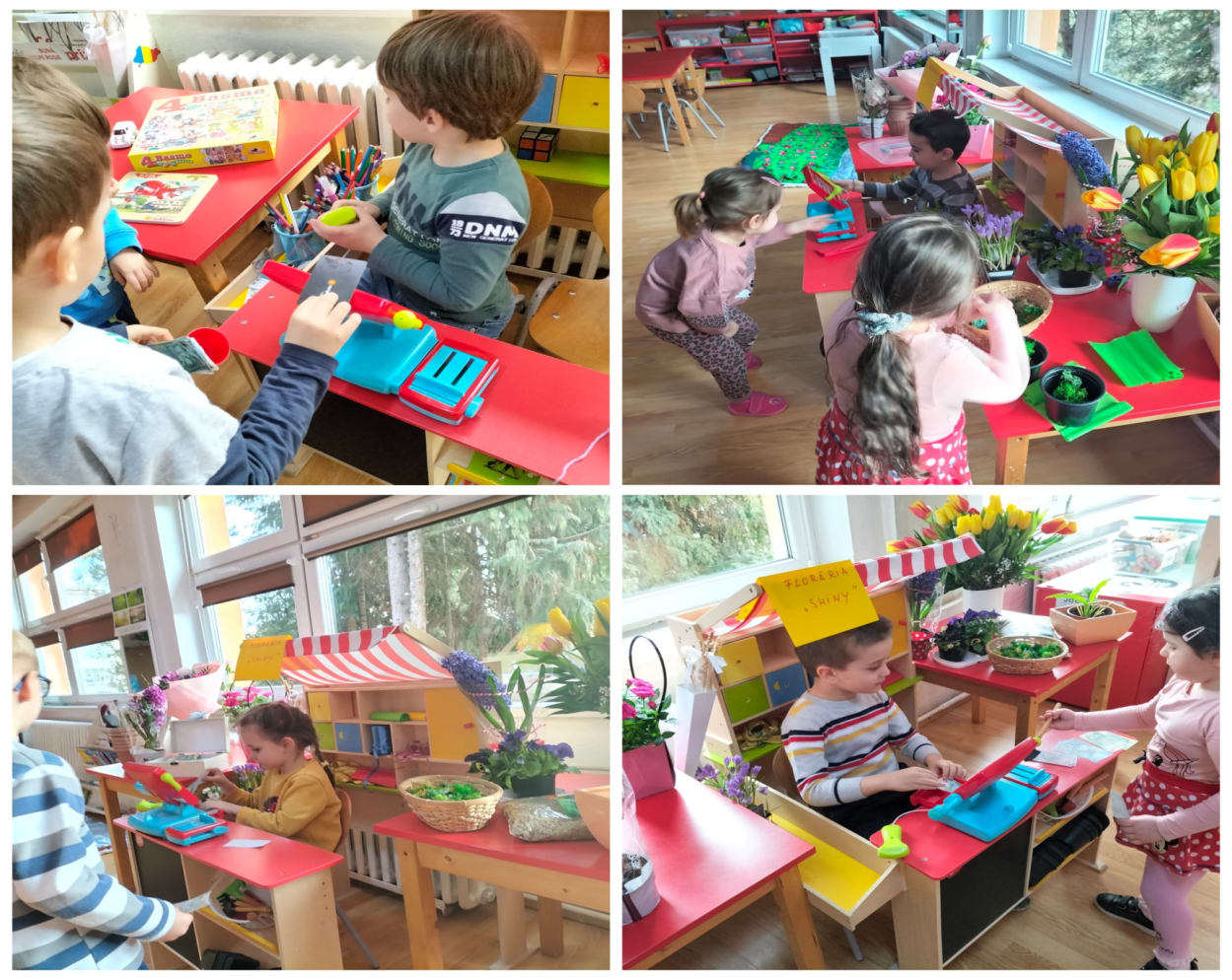 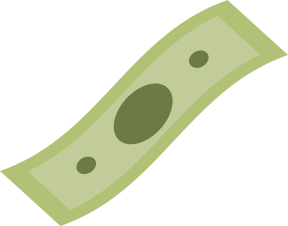 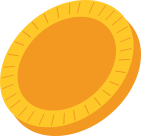 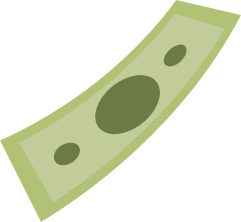 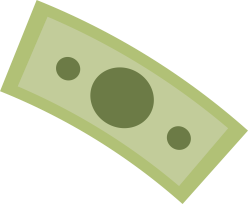 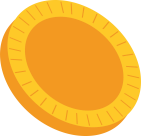 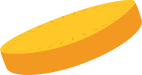 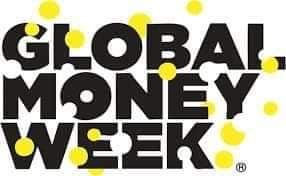 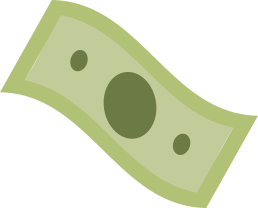 Au cumpărat fructele și legumele preferate de la aprozar.
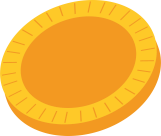 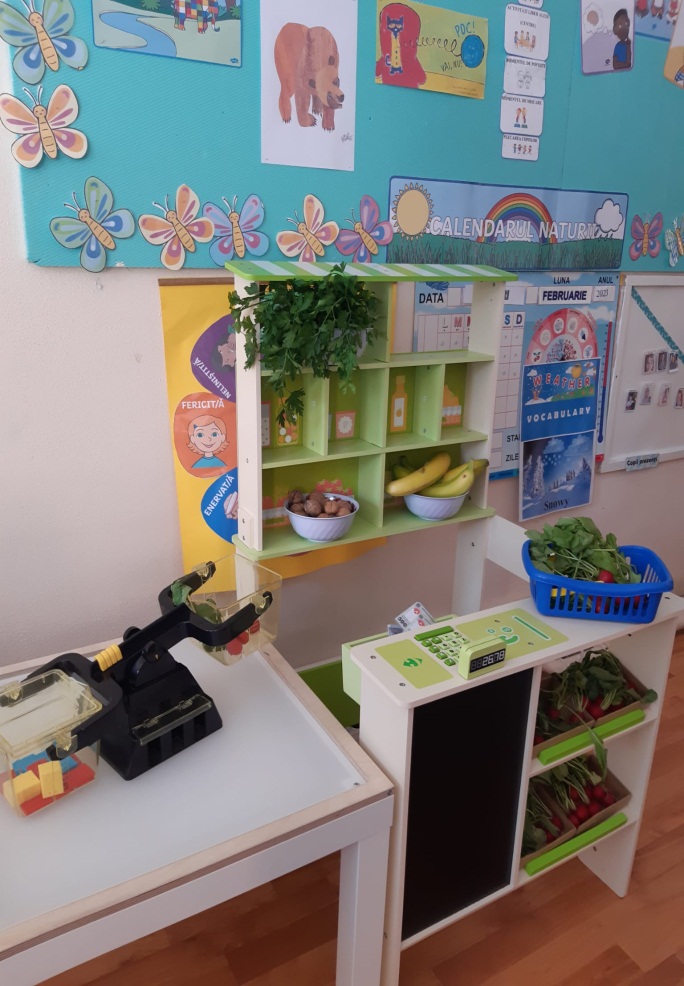 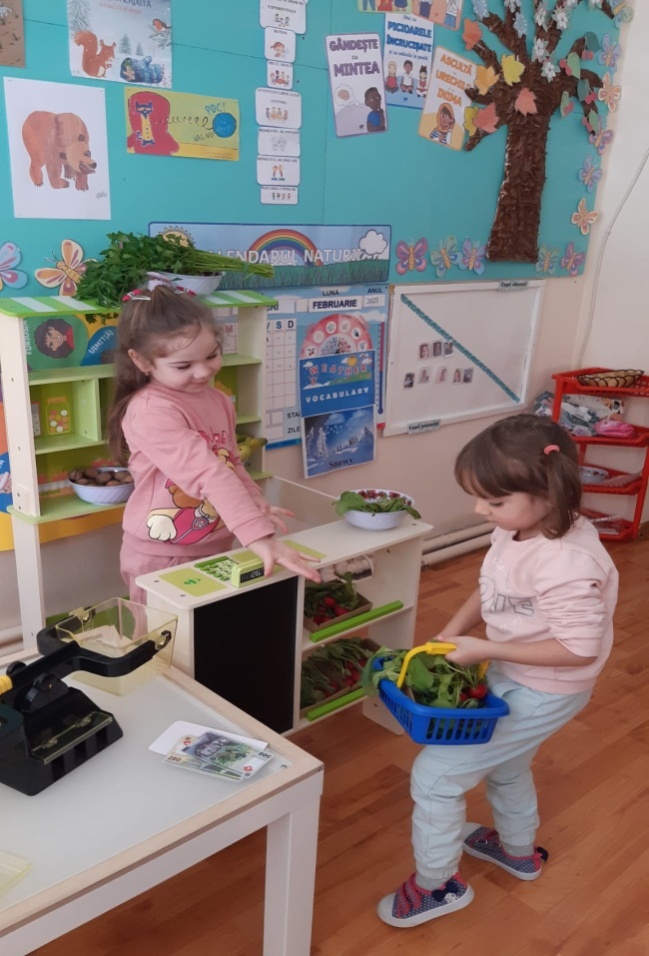 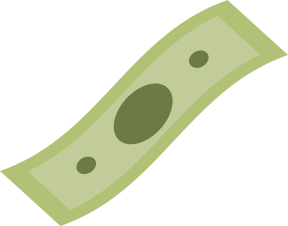 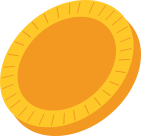 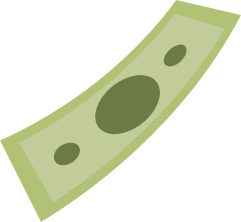 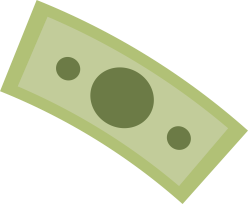 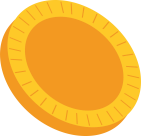 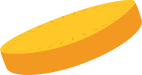 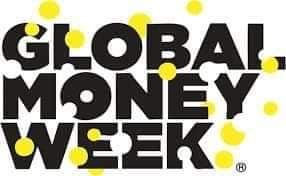 Când au rămas fără bani sau la magazin nu se putea plăti cu cardul, au mers la bancomat pentru a scoate bani din cont.
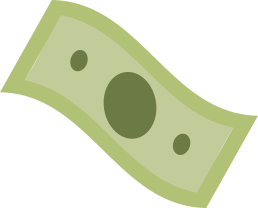 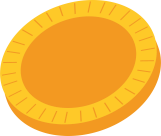 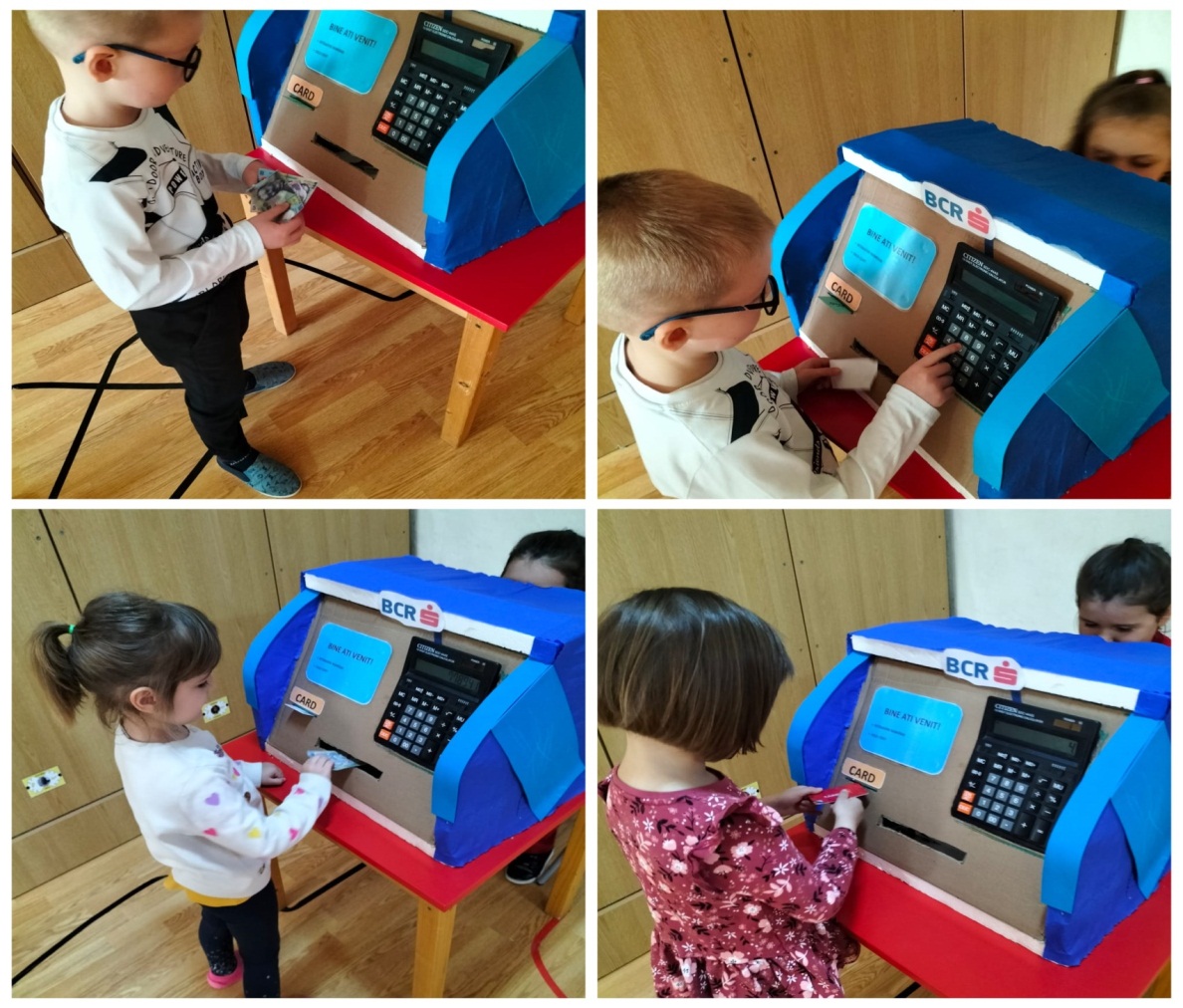 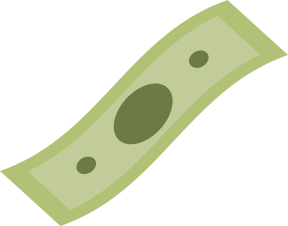 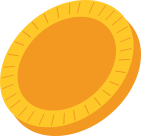 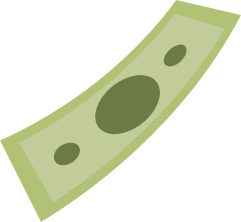 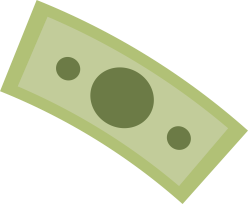 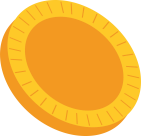 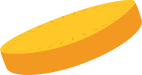 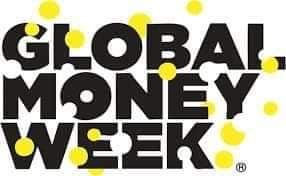 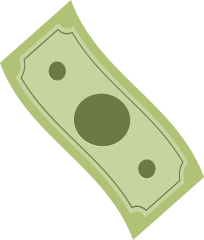 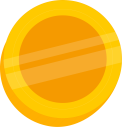 BIBLIOGRAFIE
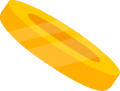 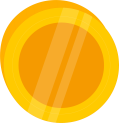 Ligia Georgescu Golosoiu, ” Educație financiară- Banii pe înțelesul copiilor”, 2013
Maria Jesus Soto, ”Prima mea carte de educație financiară, economii și investiții, 2018;
Mikhael Hlinka, Kevin Sylvester, ” Pe urma banilor- Cine îi primește, cine îi cheltuiește, unde se duc?”, Editura RAO
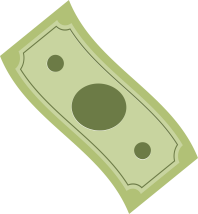 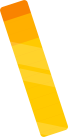 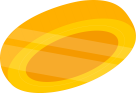 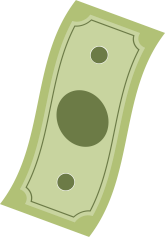 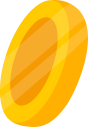 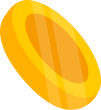 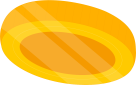 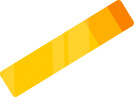 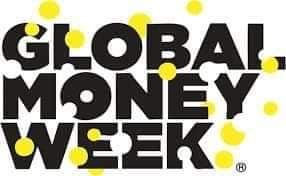 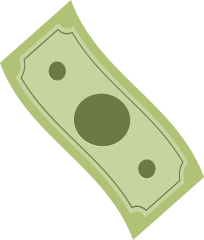 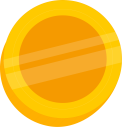 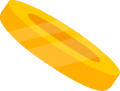 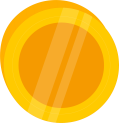 MULȚUMIM!
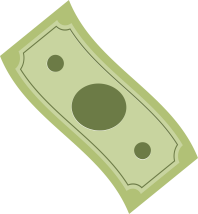 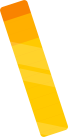 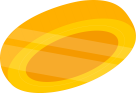 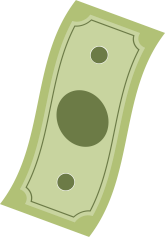 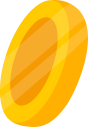 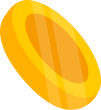 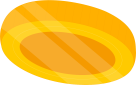 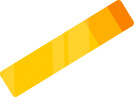 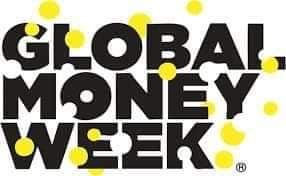